Trigonometry
Compound Angles, Sums & Products
Compound Angles
Double Angles
The simplest type of compound angle is the double angle.

These are just a special case, but have a dedicated section on the formula sheet.
Double Angles
NOT +
Compound Angles
Use the opposite sign
Examples
Extra for Experts
Prove the Compound Angle rules:
B
A
Sums & Products
Sums & Products
I’m not going to go through all the formulae, they are on the formula sheet.

One thing: don’t miss the negative for the final Sum formula!
Examples
Do Now
Any Questions?
Delta Workbook
    Exercises 34.3-34.8, 34.9-34.10
Workbook
    Pages 83-97
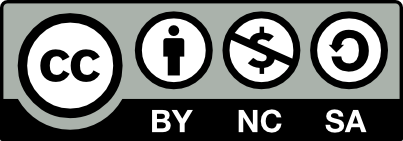 This work is licensed under a Creative Commons Attribution-NonCommercial-ShareAlike 4.0 International License.
Aaron Stockdill
2016